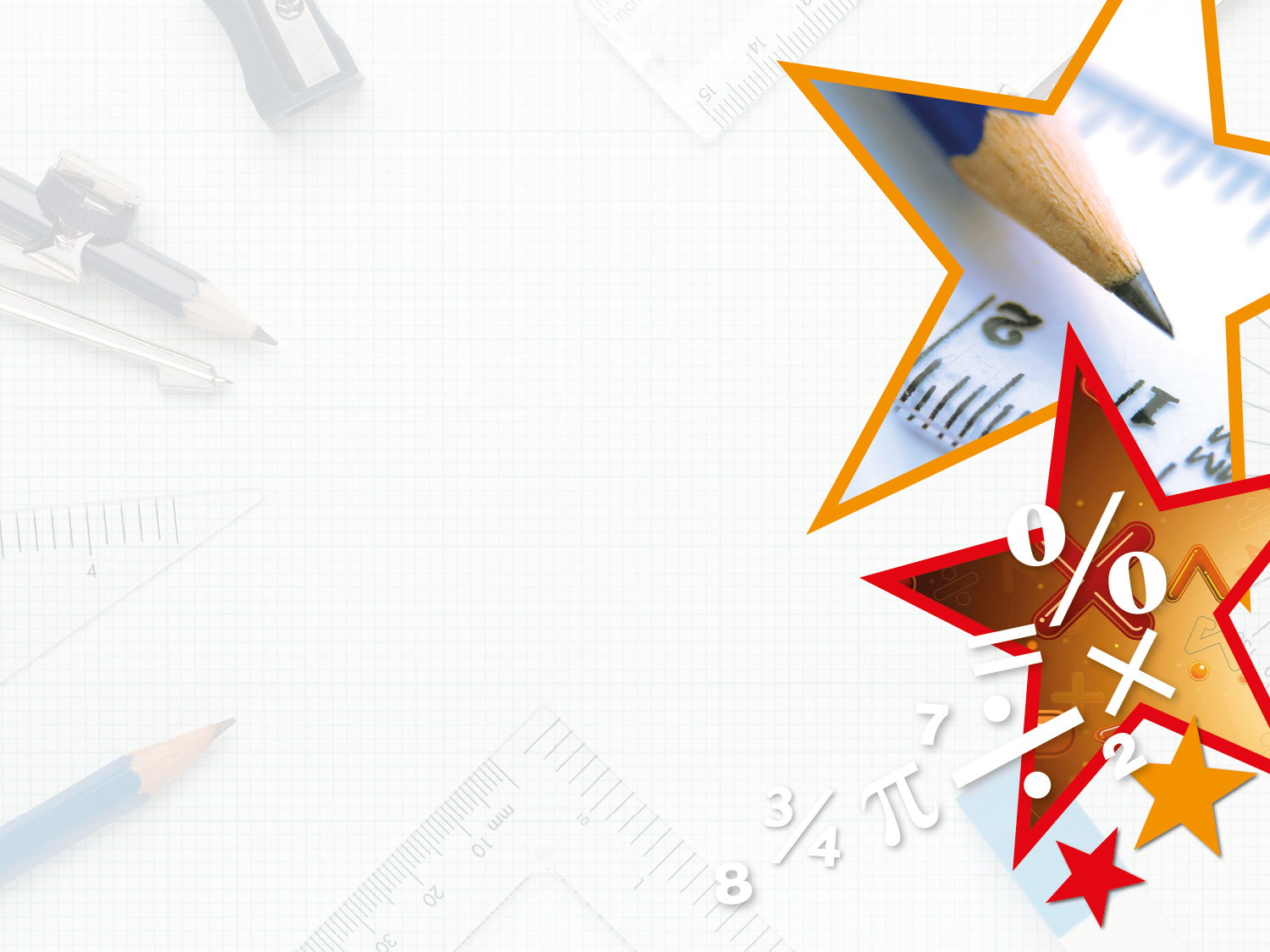 LIFE/work balance











We have started a #LIFEworkbalance campaign and we need your help to complete our LIFE/work balance survey.

We hope to publish the results soon, so please give 15 minutes of your time to help us get a true picture of school life.


Want to be a part of this campaign? Take the survey on our website and share it with your colleagues!
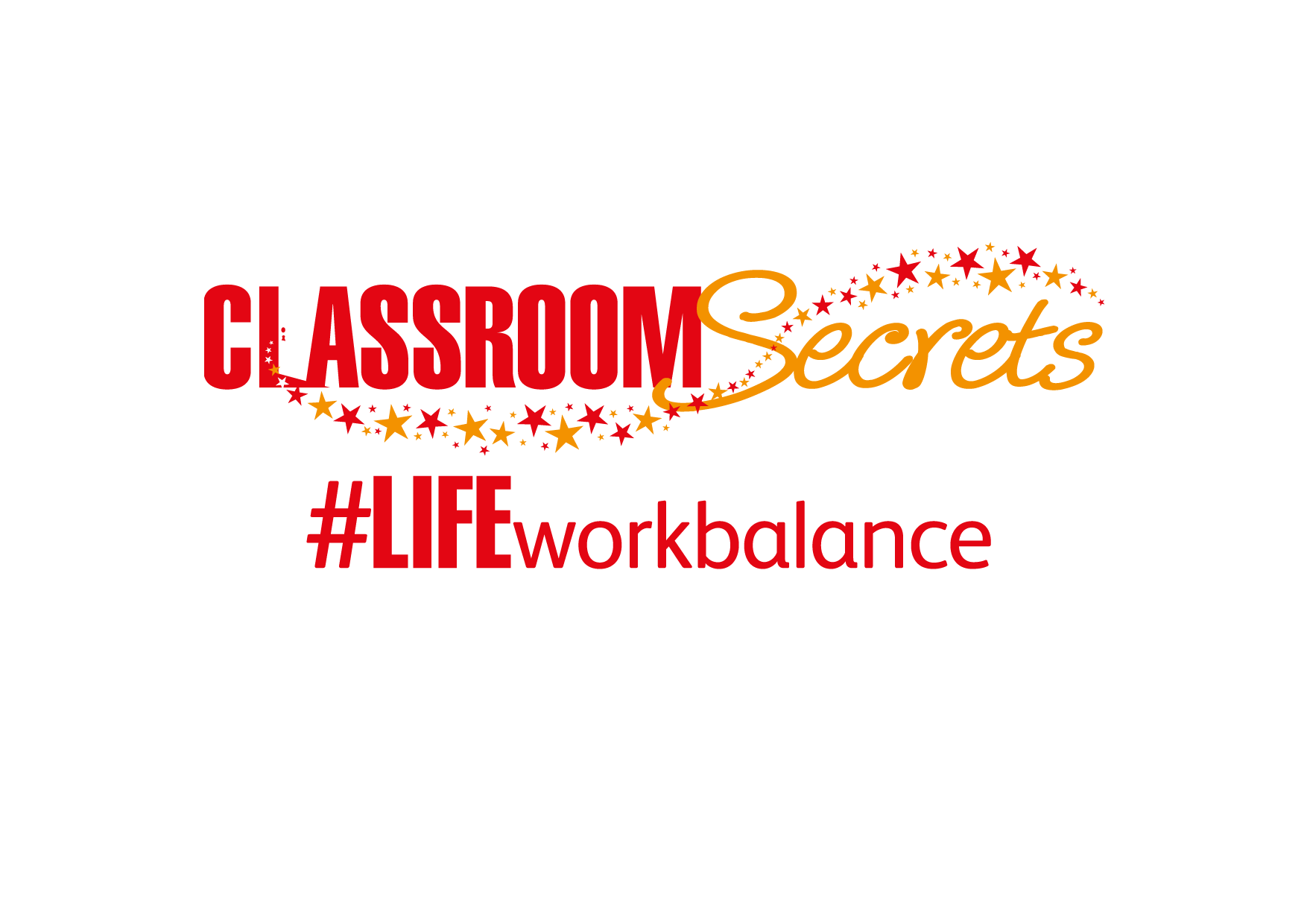 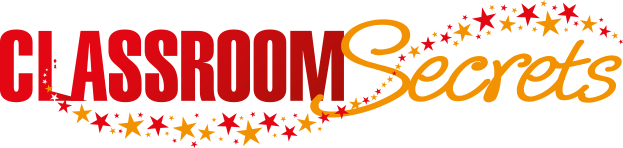 © Classroom Secrets Limited 2018
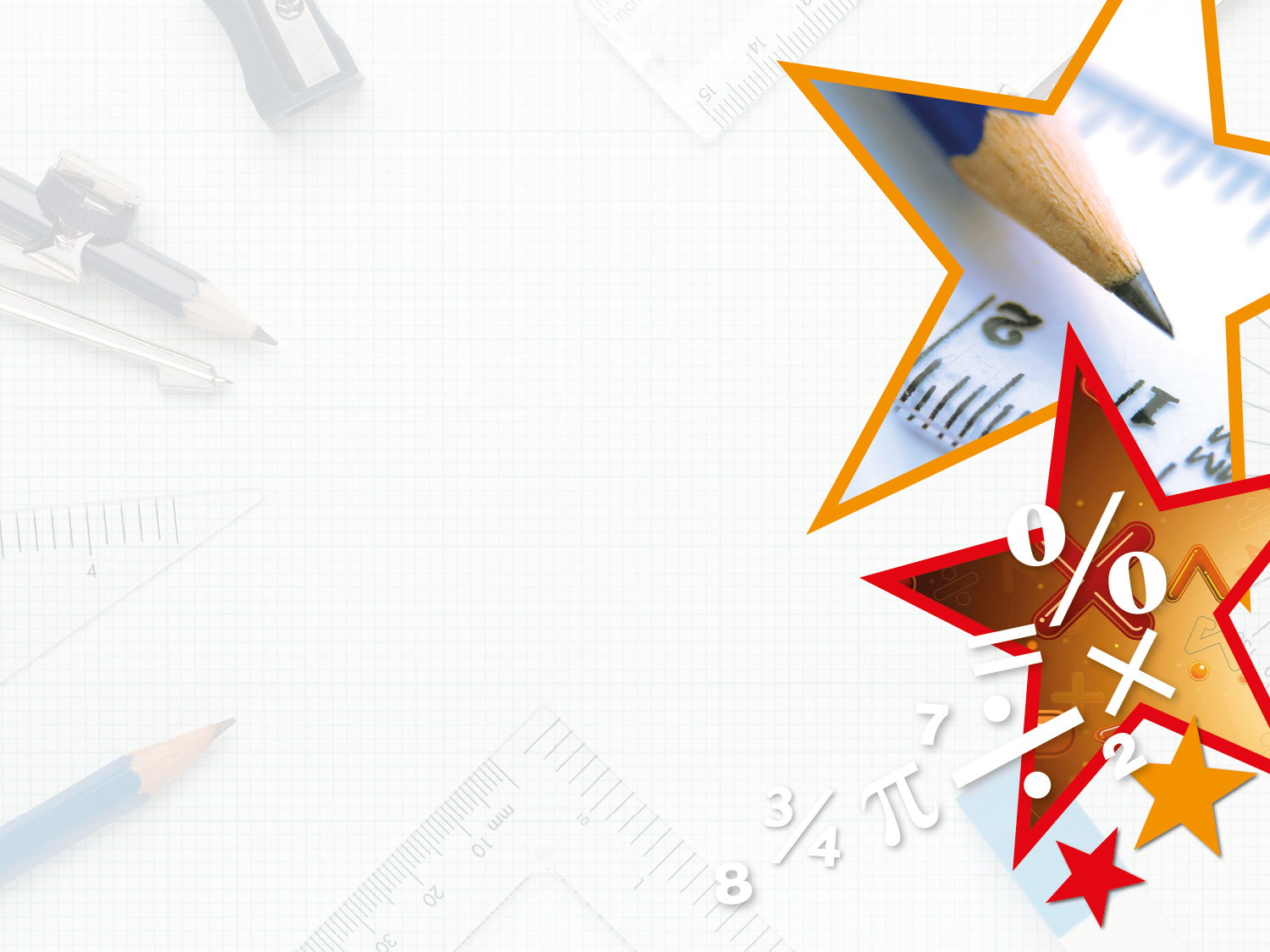 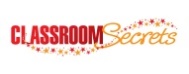 © Classroom Secrets Limited 2019
Year 4 – Summer Block 4 – Statistics – Comparison, Sum and Difference

About This Resource:

This PowerPoint has been designed to support your teaching of this small step. It includes a starter activity and an example of each question from the Varied Fluency and Reasoning and Problem Solving resources also provided in this pack. You can choose to work through all examples provided or a selection of them depending on the needs of your class.


National Curriculum Objectives:

Mathematics Year 4: (4S1) Interpret and present discrete and continuous data using appropriate graphical methods, including bar charts and time graphs
Mathematics Year 4: (4S2) Solve comparison, sum and difference problems using information presented in bar charts, pictograms, tables and other graphs


More Year 4 Statistics resources.


Did you like this resource? Don’t forget to review it on our website.
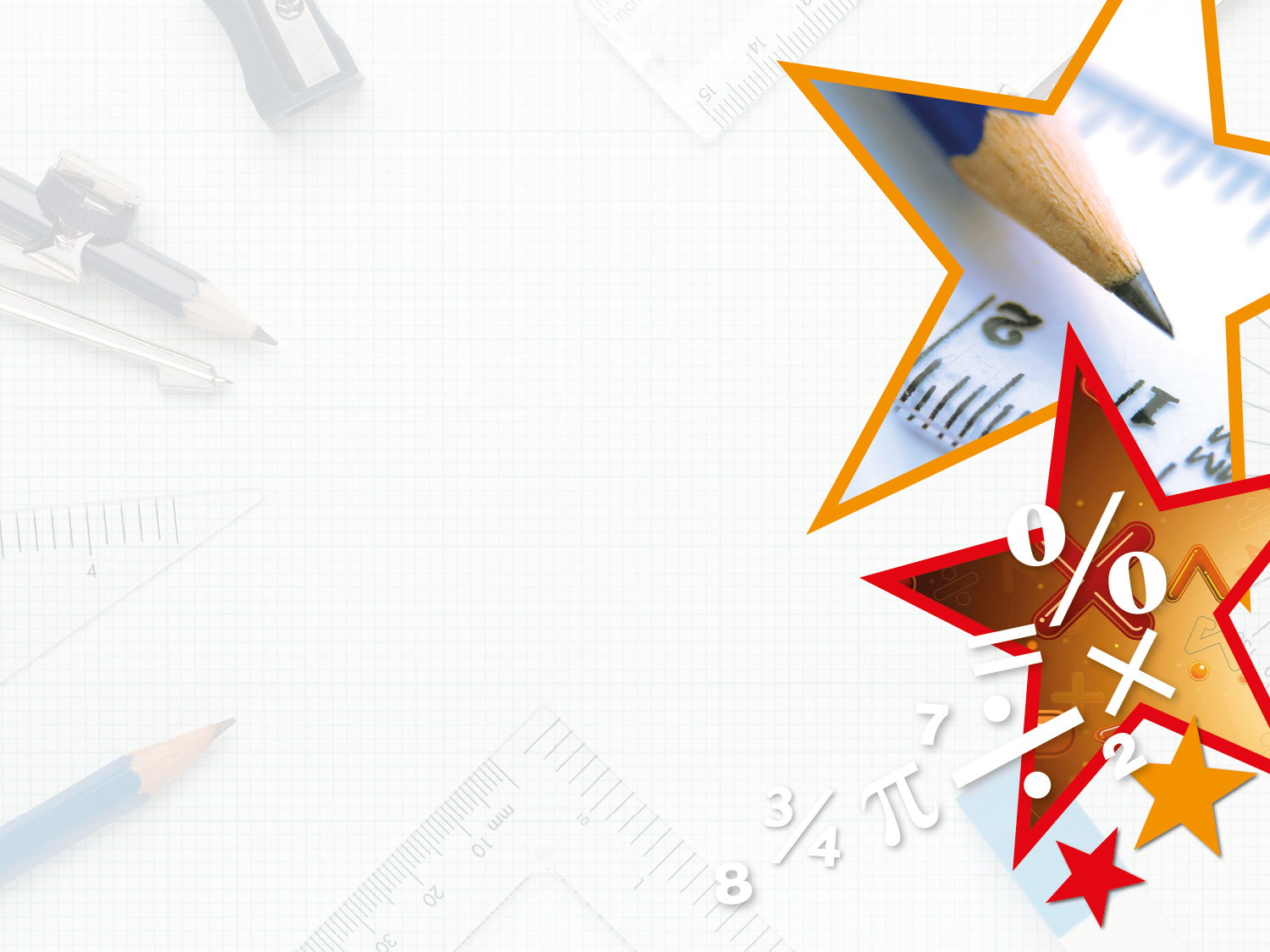 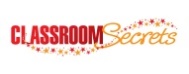 © Classroom Secrets Limited 2019
Year 4 – Summer Block 4 – Statistics







Step 2: Comparison, Sum and Difference
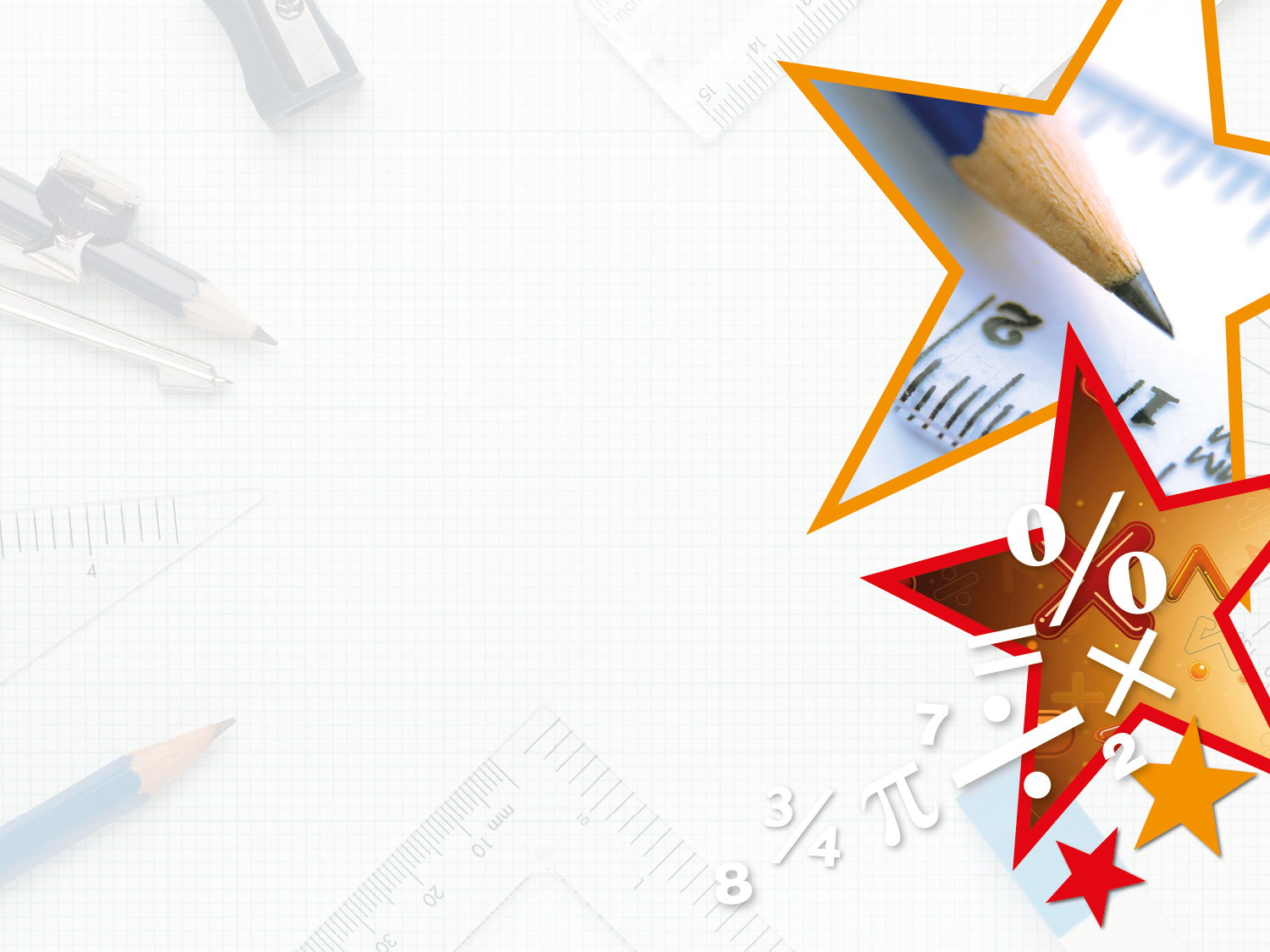 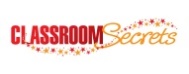 © Classroom Secrets Limited 2019
Introduction
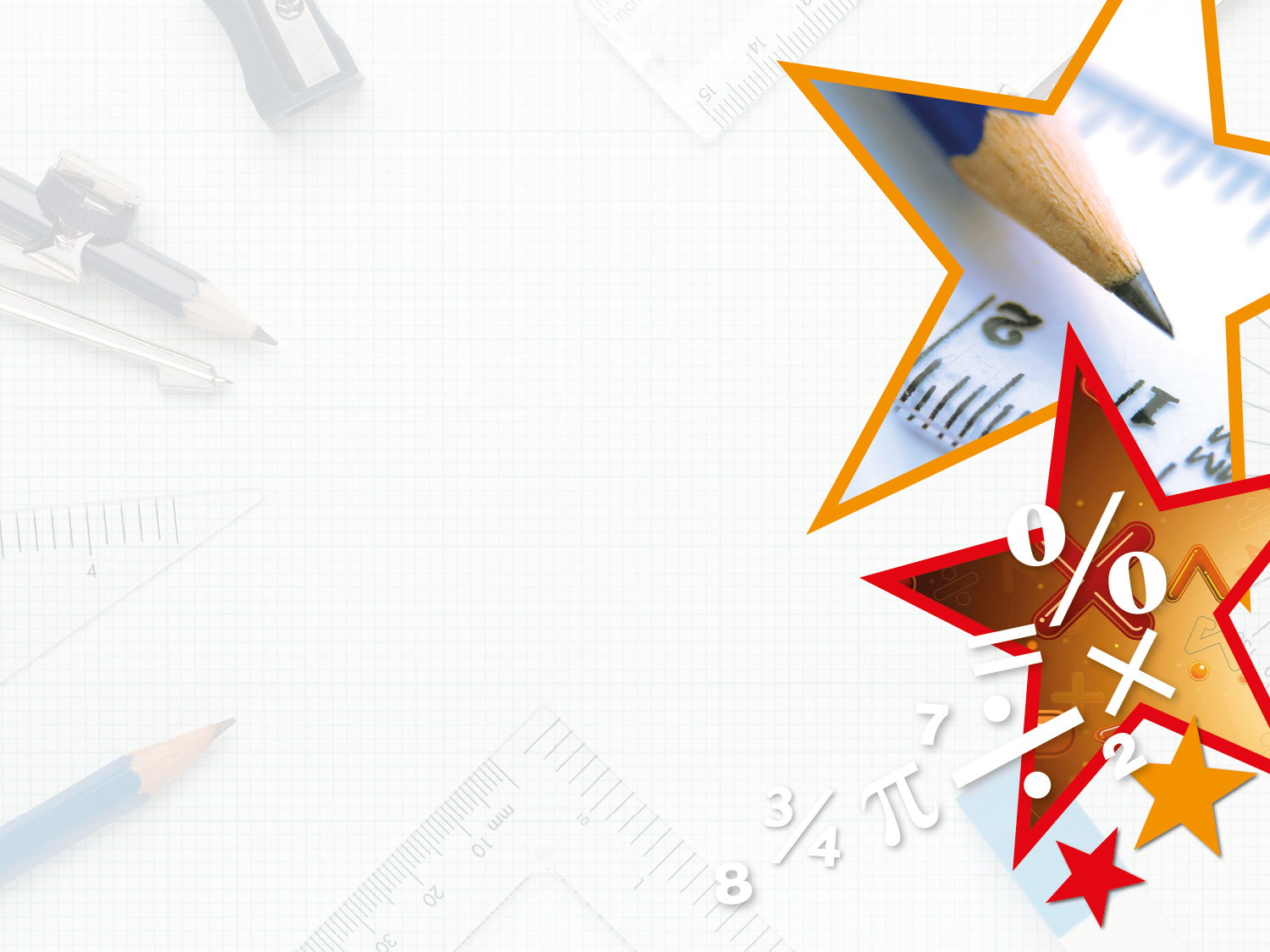 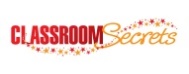 © Classroom Secrets Limited 2019
Introduction
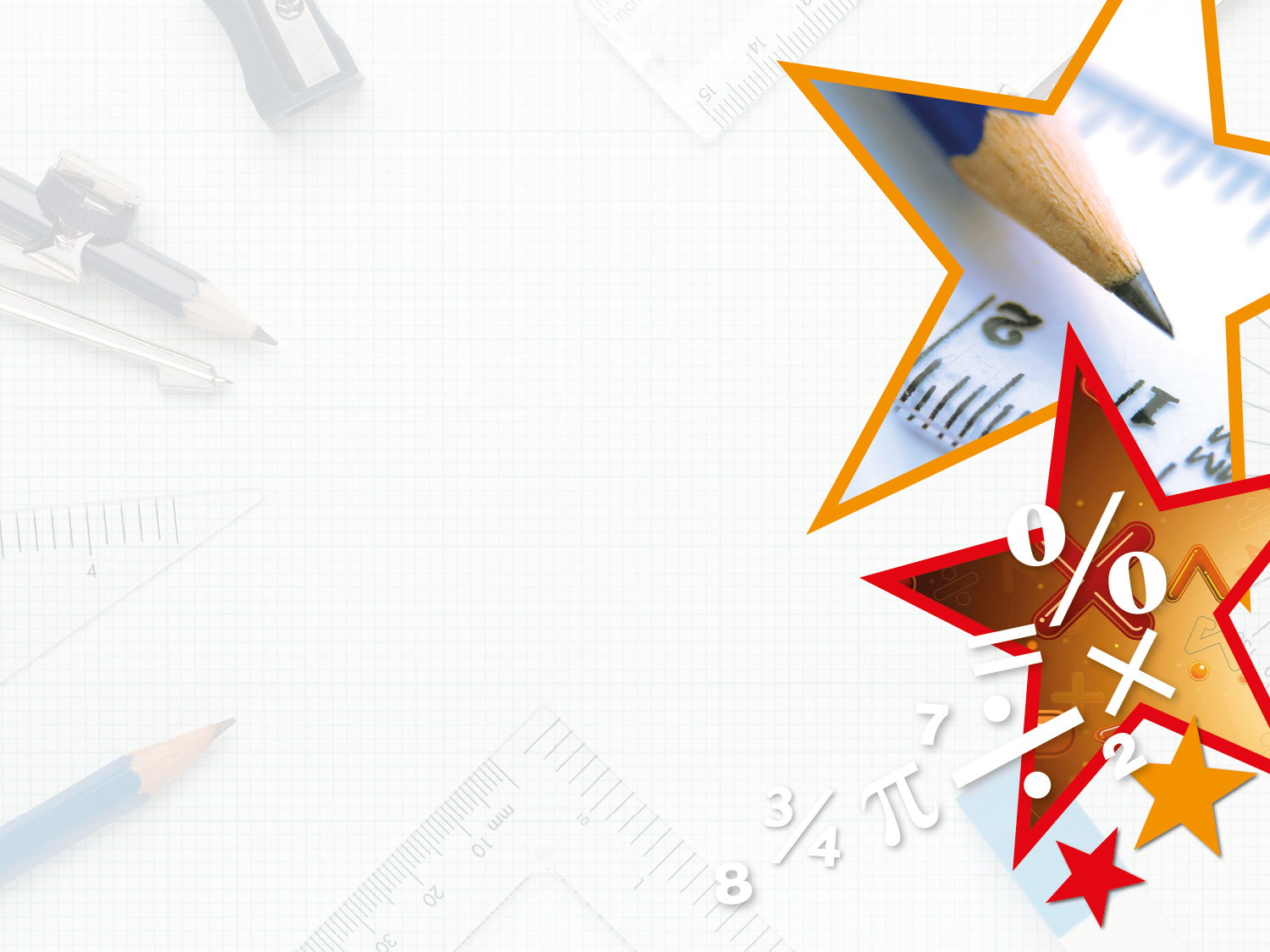 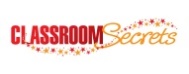 © Classroom Secrets Limited 2019
Varied Fluency 1

Use the table to calculate the number of tickets bought altogether.













Sort the films in order from the most to least popular.
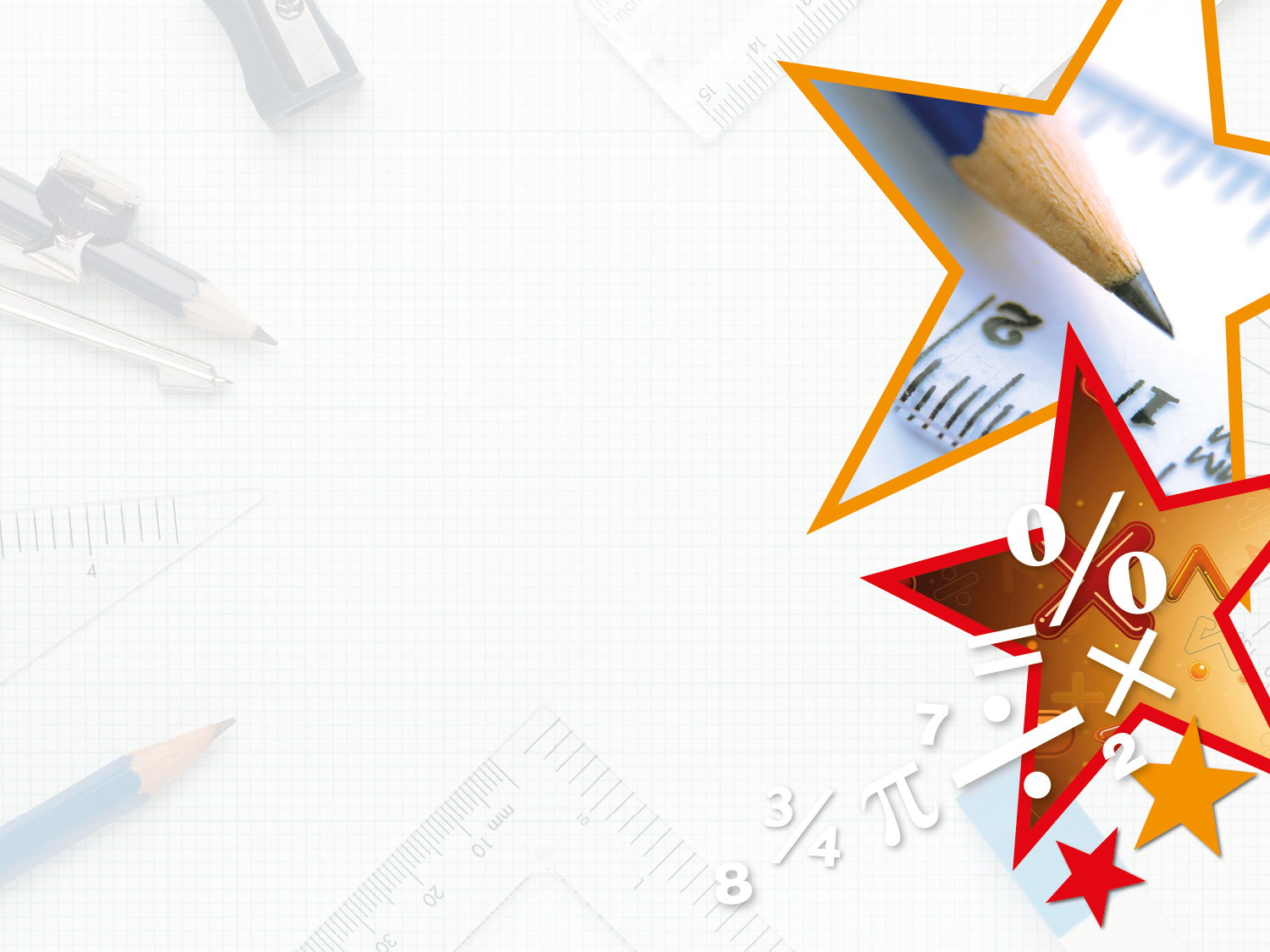 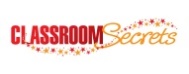 © Classroom Secrets Limited 2019
Varied Fluency 1

Use the table to calculate the number of tickets bought altogether.
200












Sort the films in order from the most to least popular.
The Great Adventure, Attack of the Robots, True Love, Frostbite
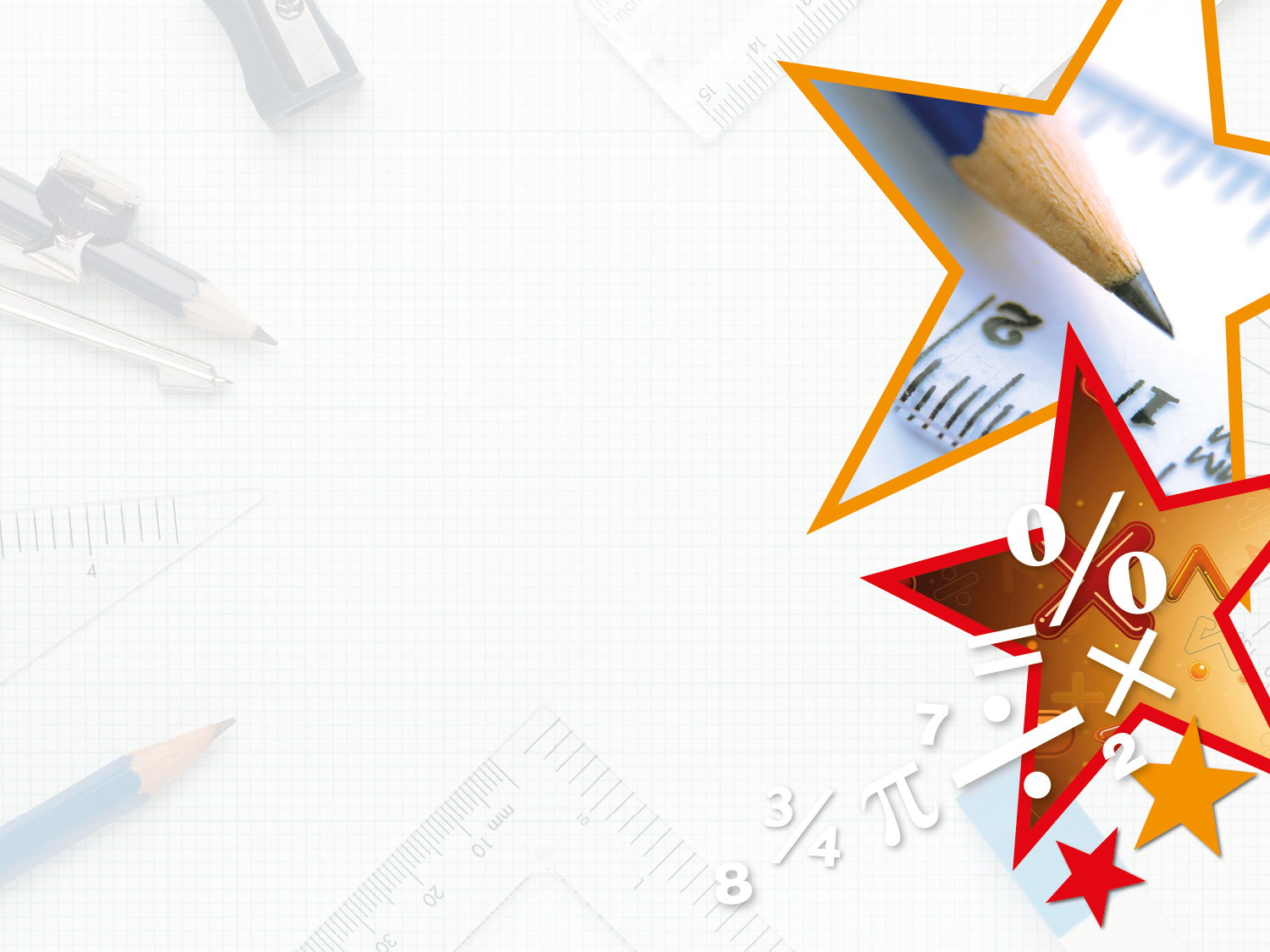 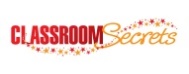 © Classroom Secrets Limited 2019
Varied Fluency 2

Complete the sentences below.












On average, Tom drinks _______ ml more water than Ali. 

Jess drinks _______ ml less water than Fay.
ml
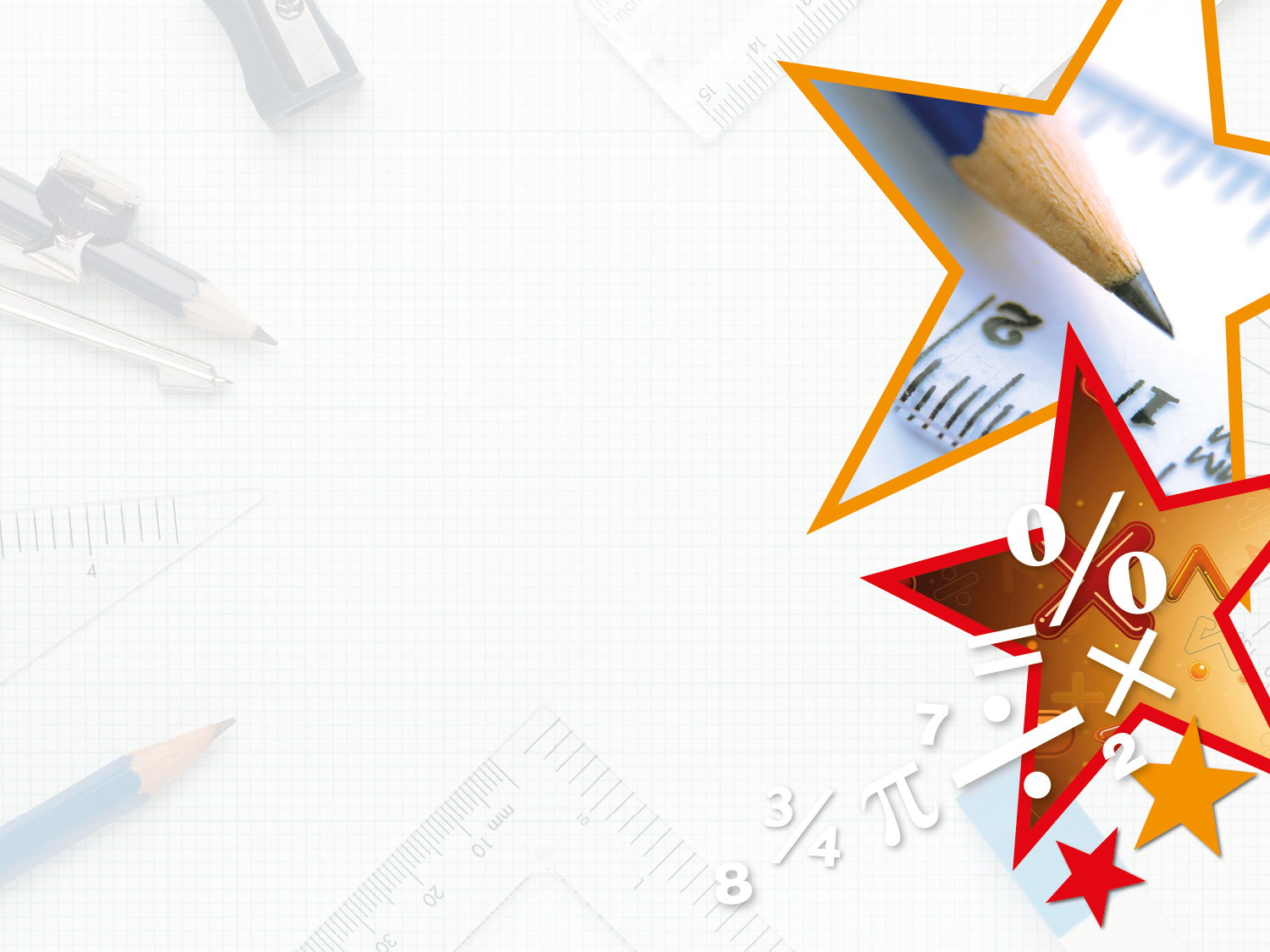 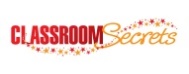 © Classroom Secrets Limited 2019
Varied Fluency 2

Complete the sentences below.












On average, Tom drinks 20 ml more water than Ali. 

Jess drinks 20 ml less water than Fay.
ml
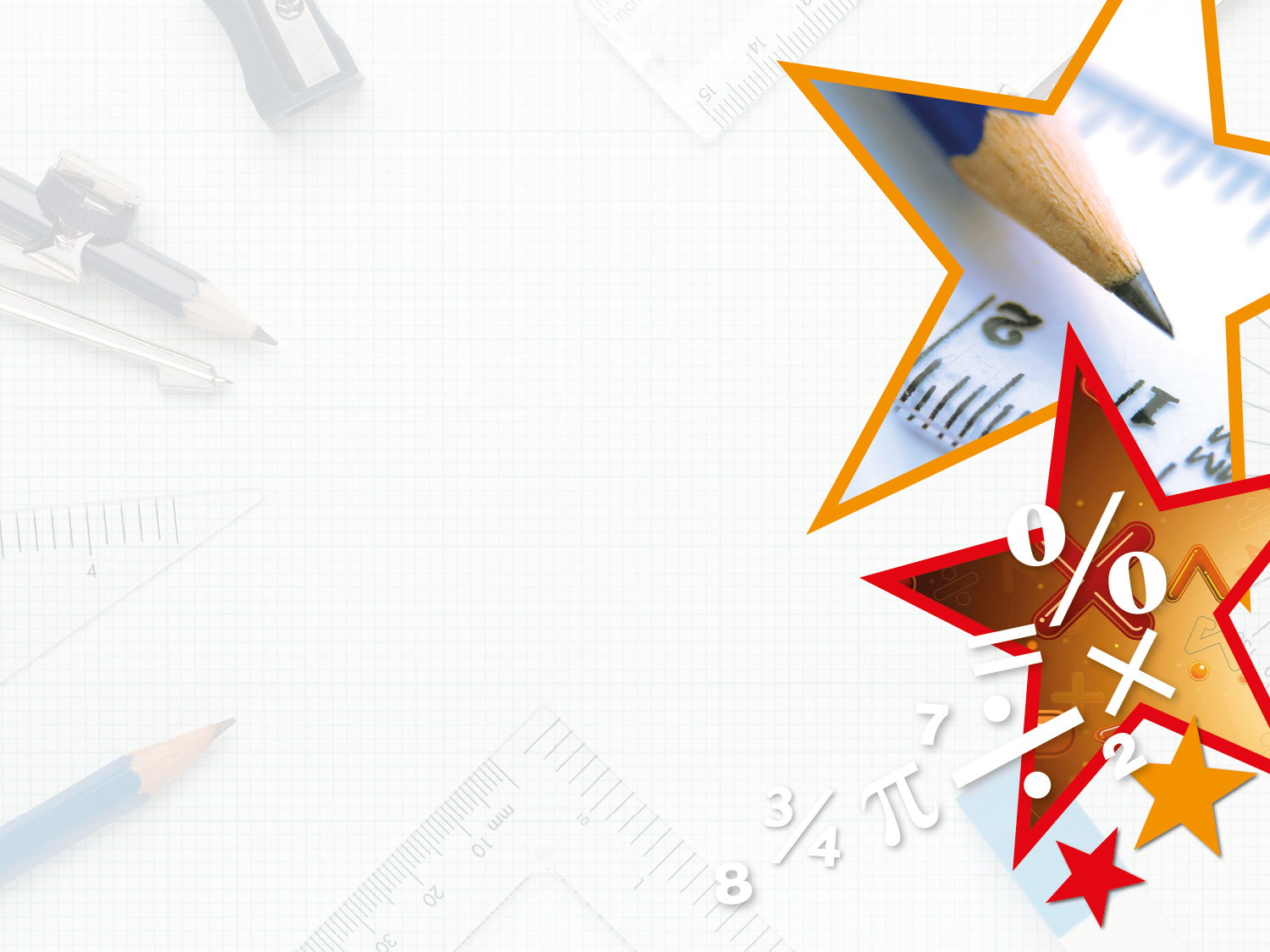 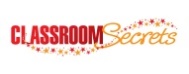 © Classroom Secrets Limited 2019
Varied Fluency 3

Calculate the difference between the 
number of pears and apples grown.












Which two fruits total 55?
= 10 fruits
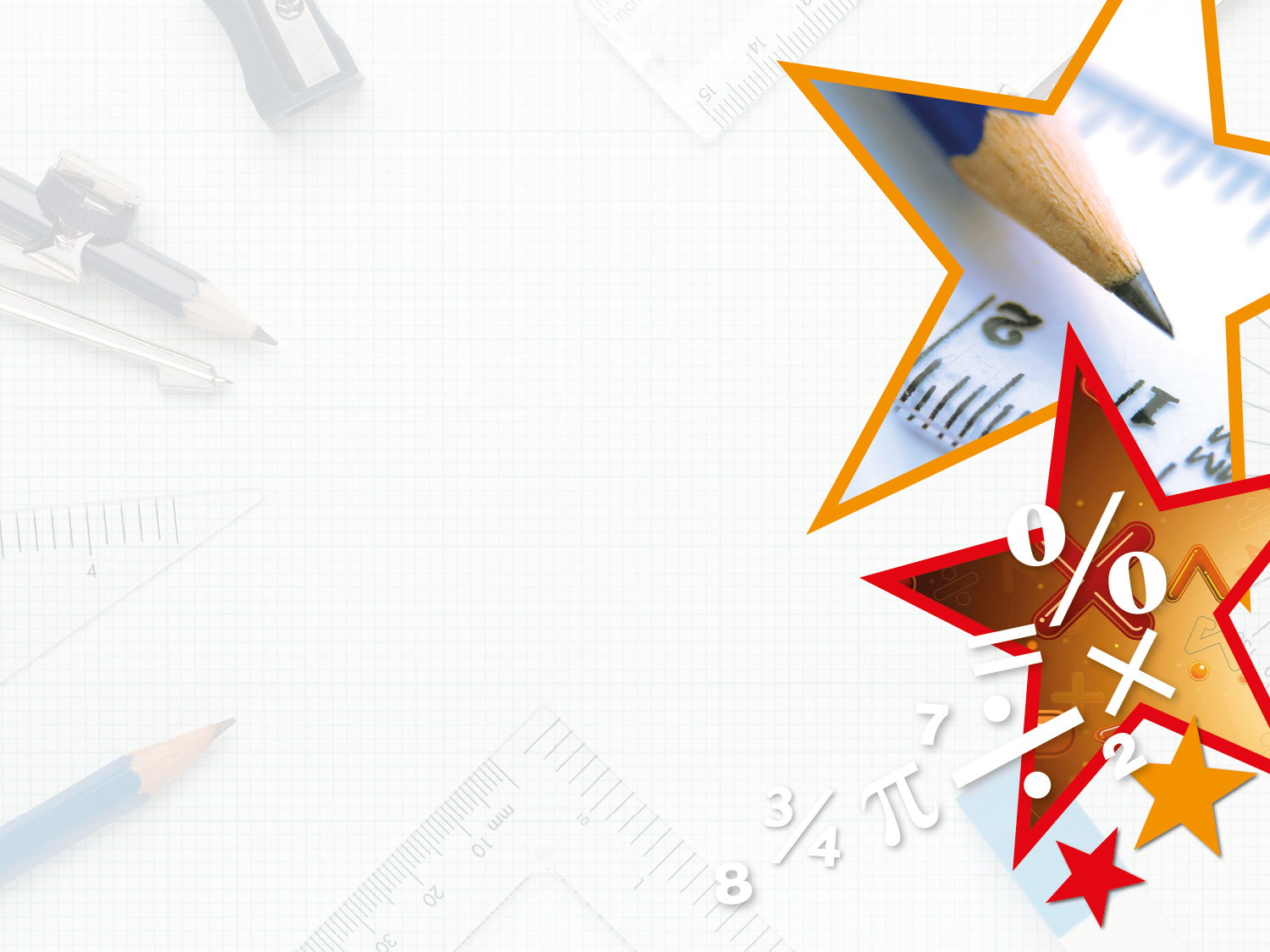 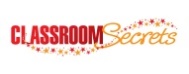 © Classroom Secrets Limited 2019
Varied Fluency 3

Calculate the difference between the 
number of pears and apples grown.
10











Which two fruits total 55?
Oranges and apples
= 10 fruits
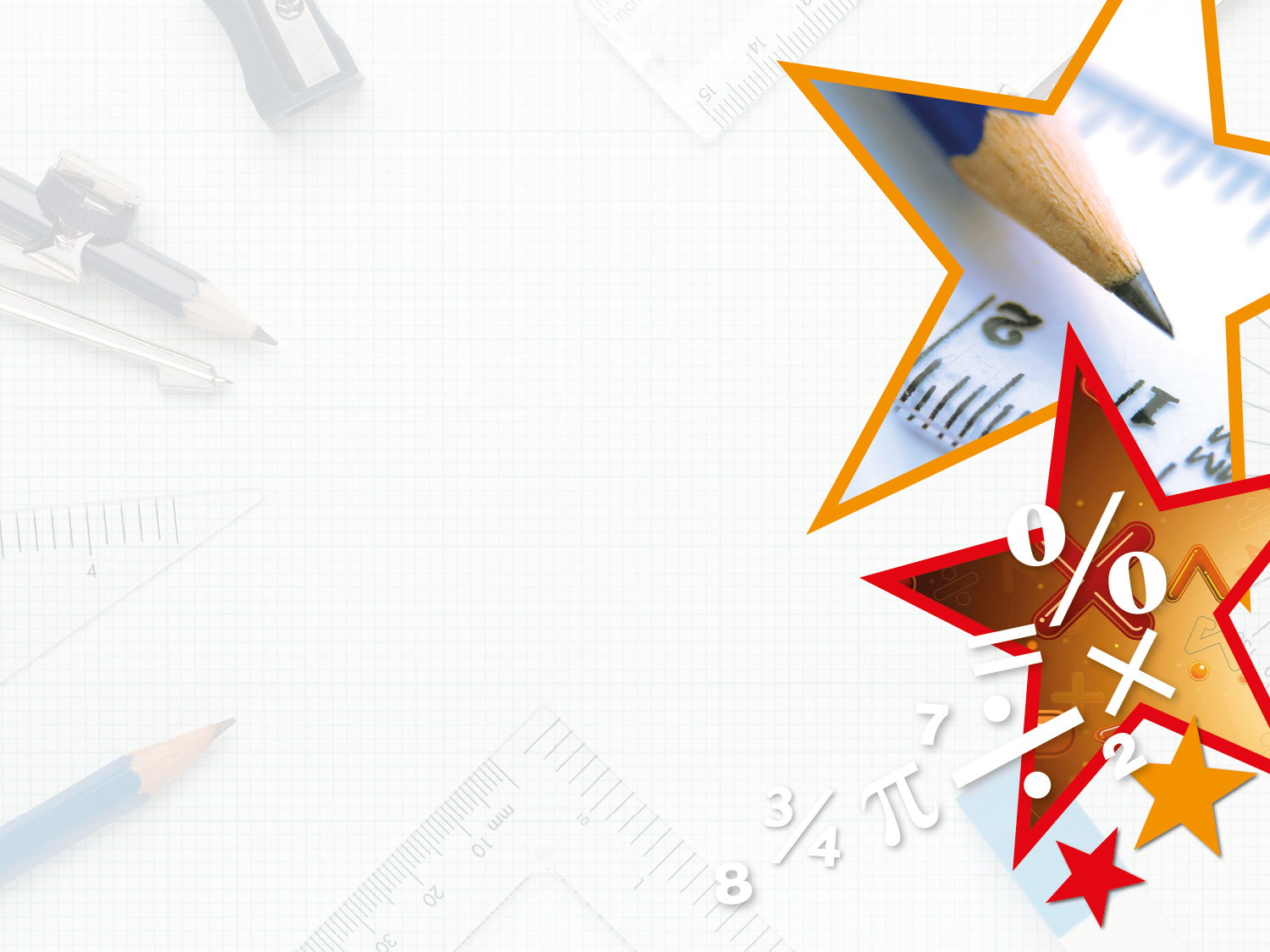 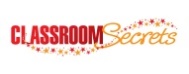 © Classroom Secrets Limited 2019
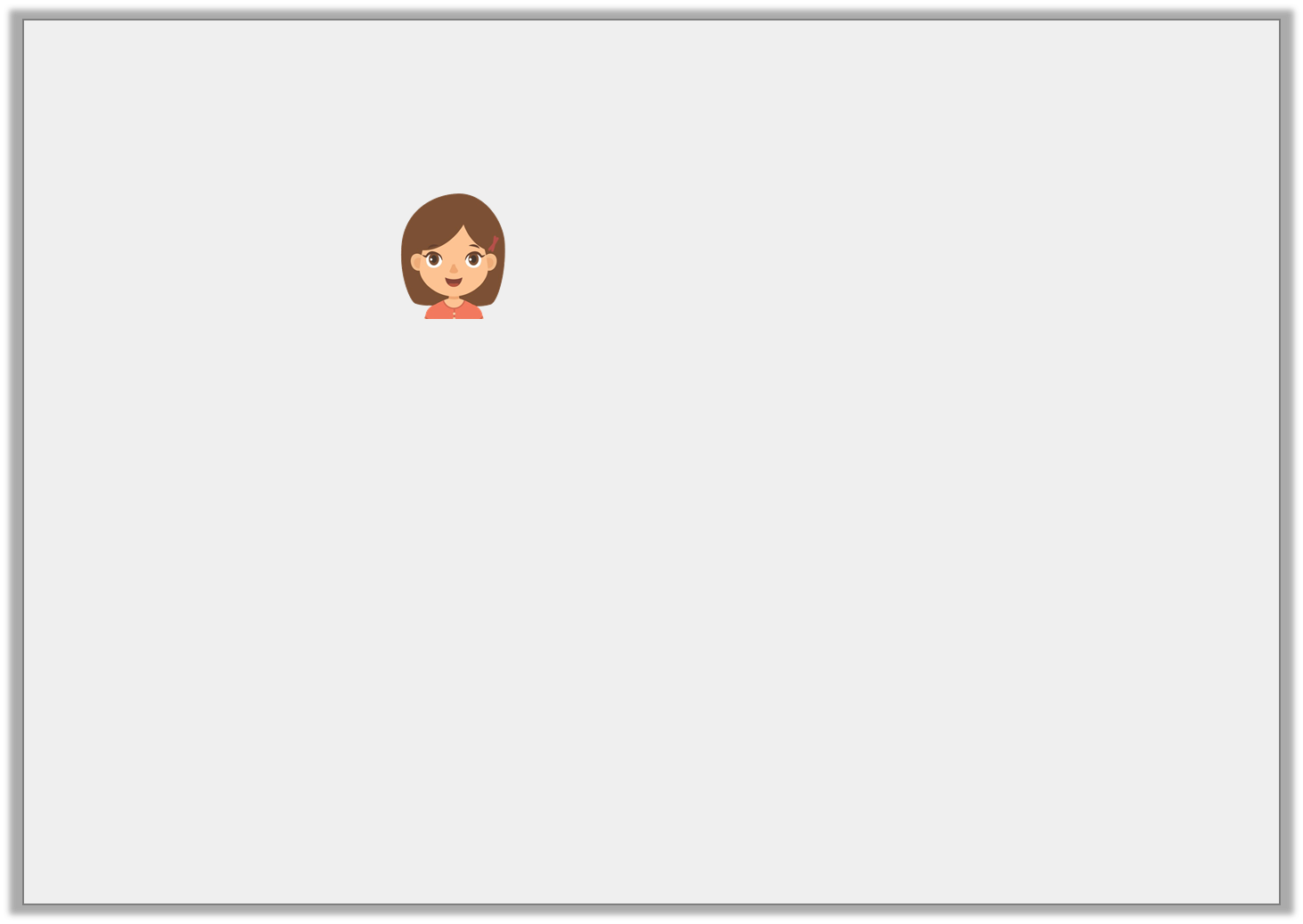 Reasoning 1

Kate says,













Is she correct? Convince me.
There were 20 more votes for consoles than phones.
KS2’s Favourite Gadgets
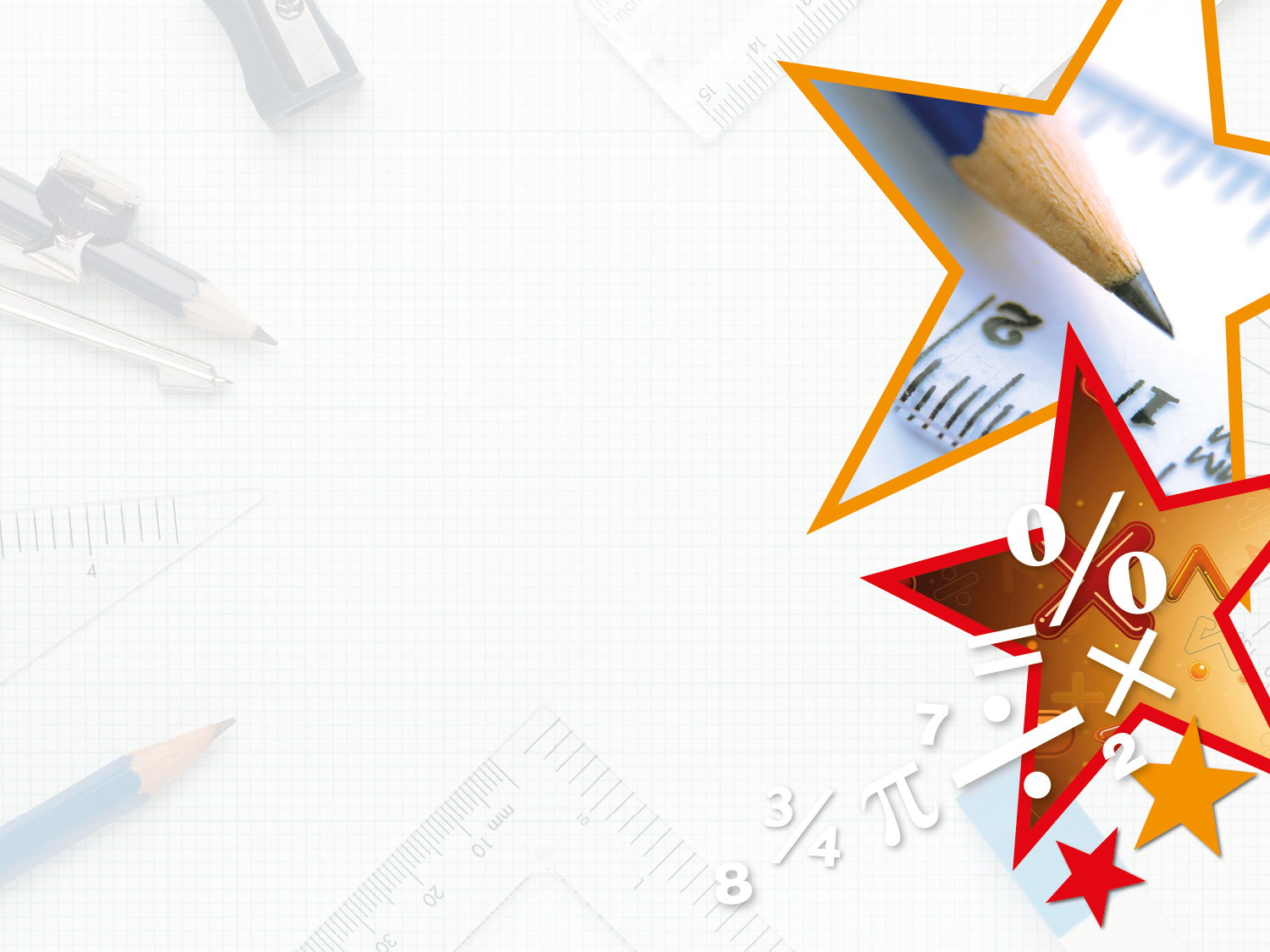 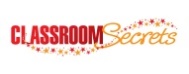 © Classroom Secrets Limited 2019
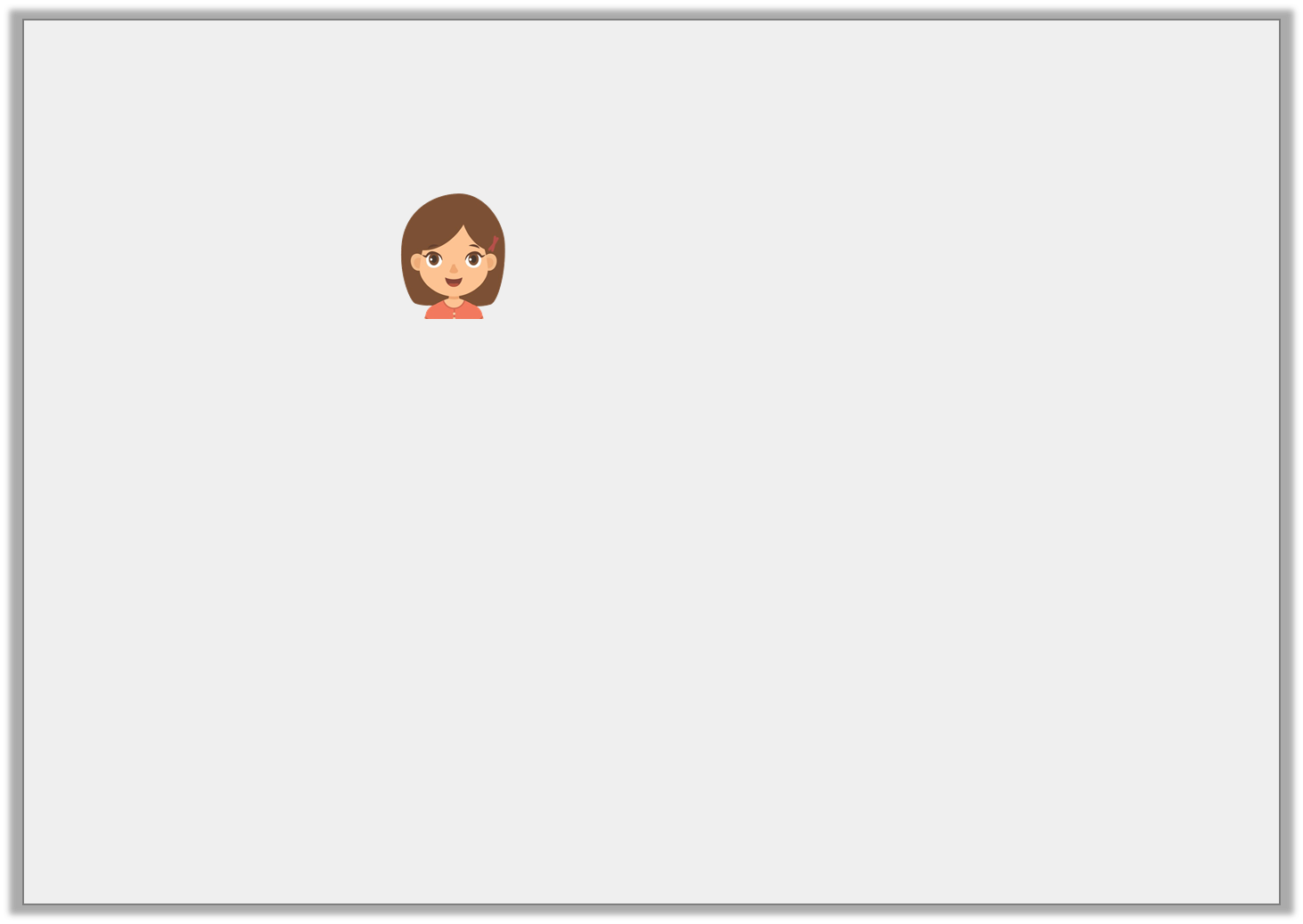 Reasoning 1

Kate says,













Is she correct? Convince me.
Kate is not correct because…
There were 20 more votes for consoles than phones.
KS2’s Favourite Gadgets
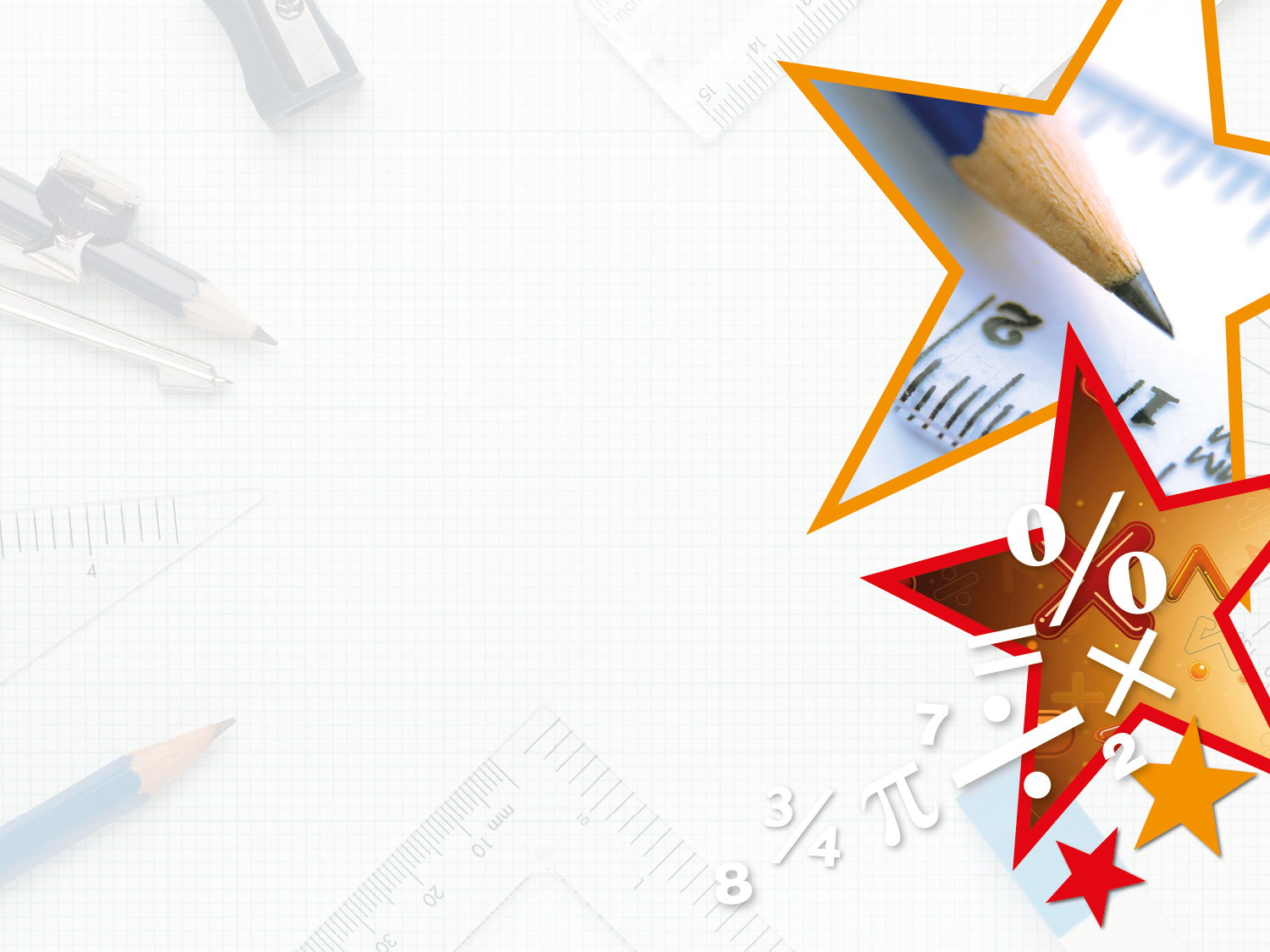 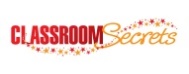 © Classroom Secrets Limited 2019
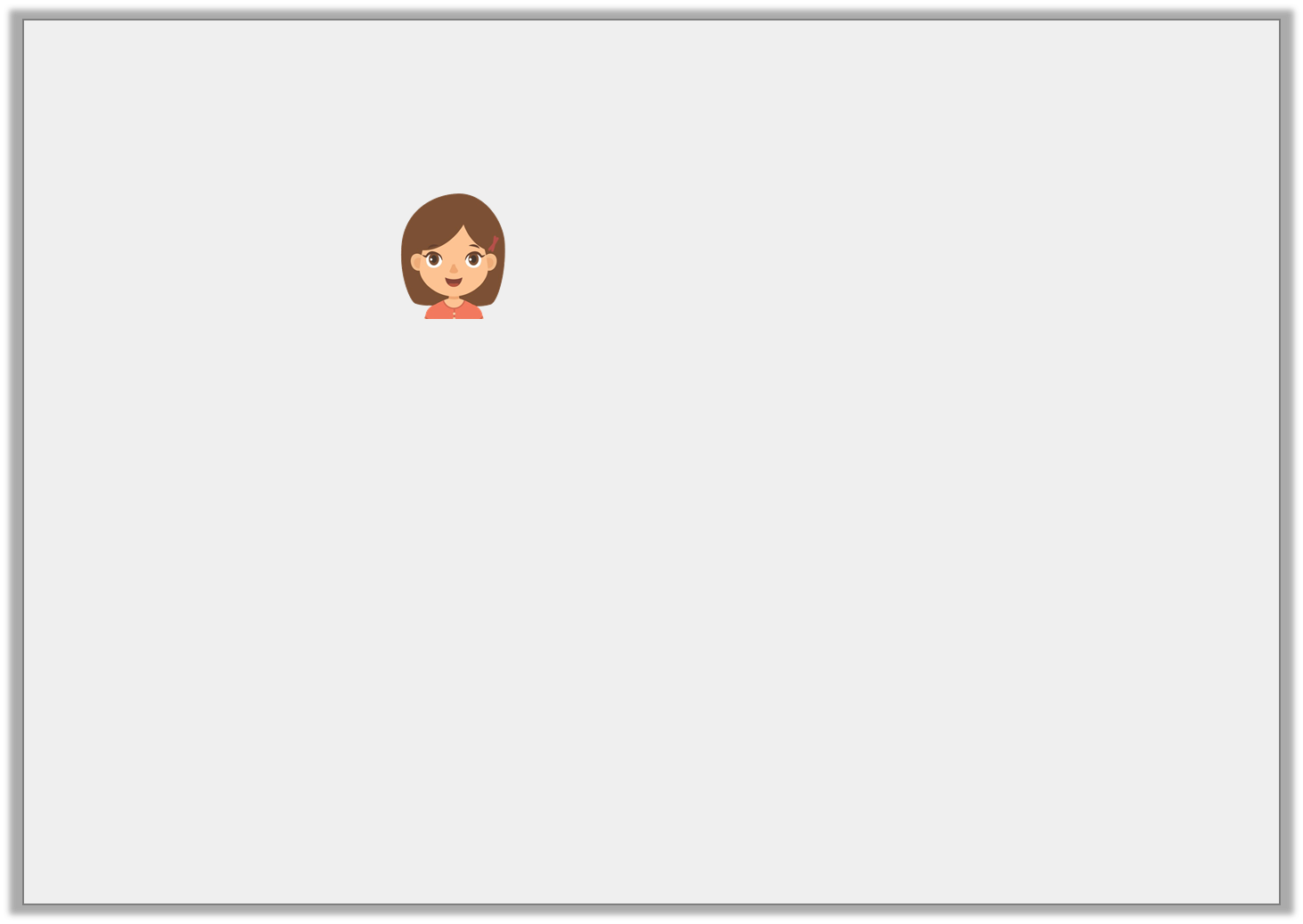 Reasoning 1

Kate says,













Is she correct? Convince me.
Kate is not correct because there were 90 votes for consoles and 80 votes for phones, so there were 10 more votes for consoles than phones.
There were 20 more votes for consoles than phones.
KS2’s Favourite Gadgets
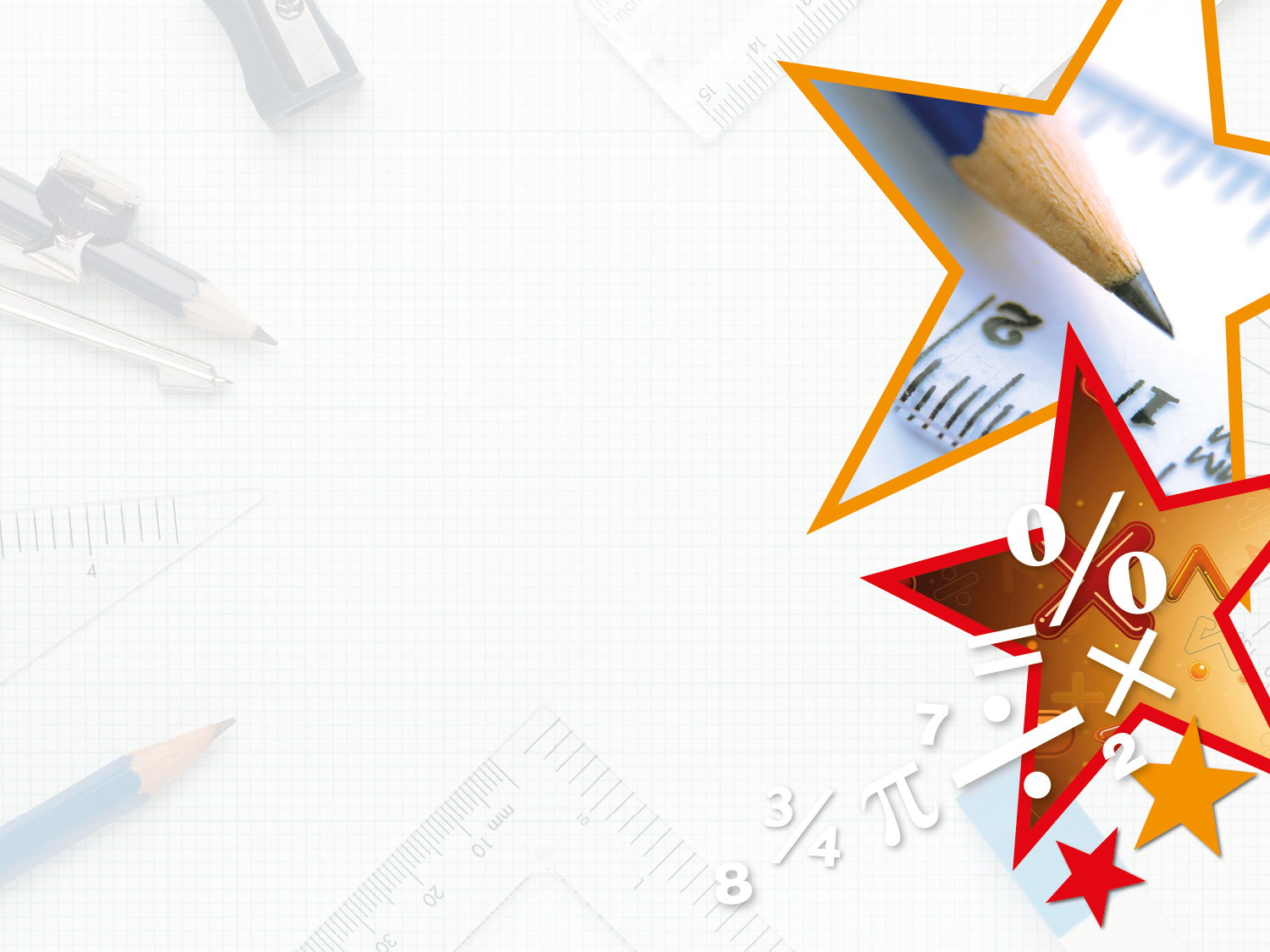 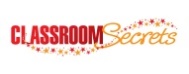 © Classroom Secrets Limited 2019
Reasoning 2

Circle the odd one out of A, B and C.








A. 250 people voted for their favourite treats.

B. Crisps received the highest number of votes.

C. 60 people voted for sweets.

Explain your reasoning.
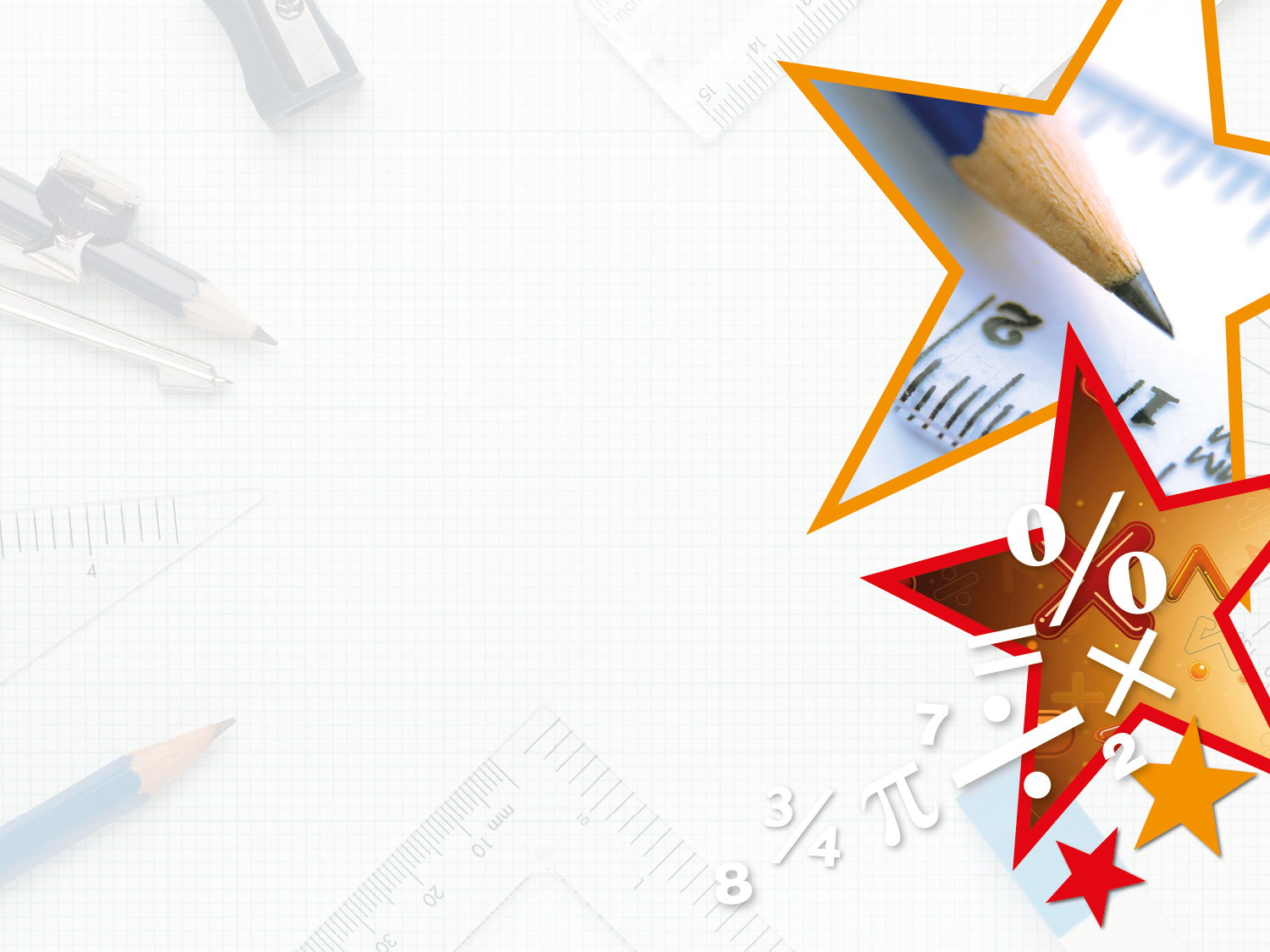 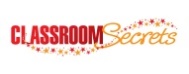 © Classroom Secrets Limited 2019
Reasoning 2

Circle the odd one out of A, B and C.








A. 250 people voted for their favourite treats.

B. Crisps received the highest number of votes.

C. 60 people voted for sweets.

Explain your reasoning.

A is the odd one out because…
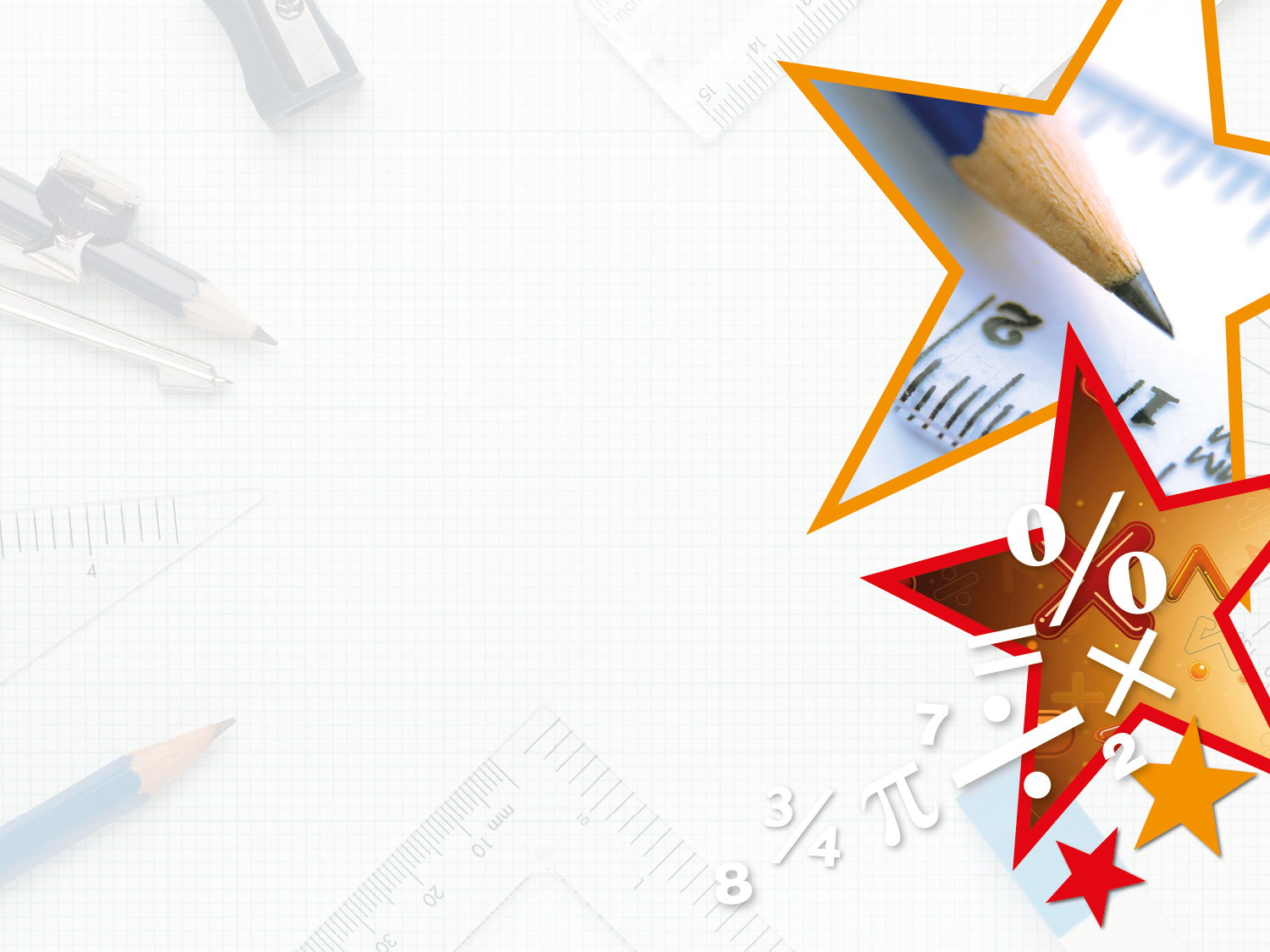 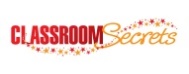 © Classroom Secrets Limited 2019
Reasoning 2

Circle the odd one out of A, B and C.








A. 250 people voted for their favourite treats.

B. Crisps received the highest number of votes.

C. 60 people voted for sweets.

Explain your reasoning.

A is the odd one out because it is incorrect. 260 people voted for their favourite treats.
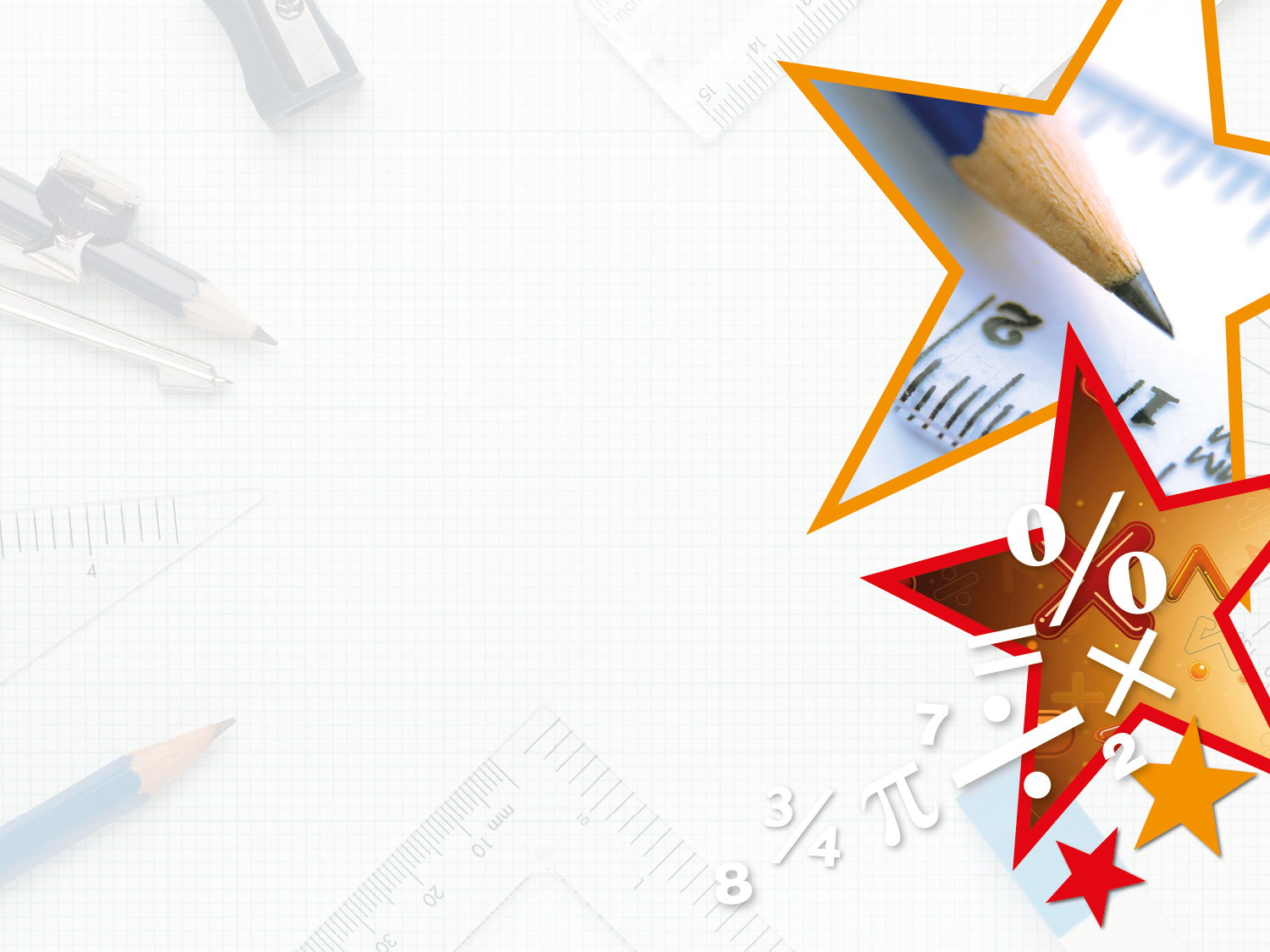 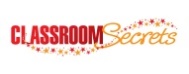 © Classroom Secrets Limited 2019
Problem Solving 1

Fill in the missing data.


There were more donkeys than llamas, but fewer donkeys than goats.


There were 20 more ponies than llamas.
= 10 animals
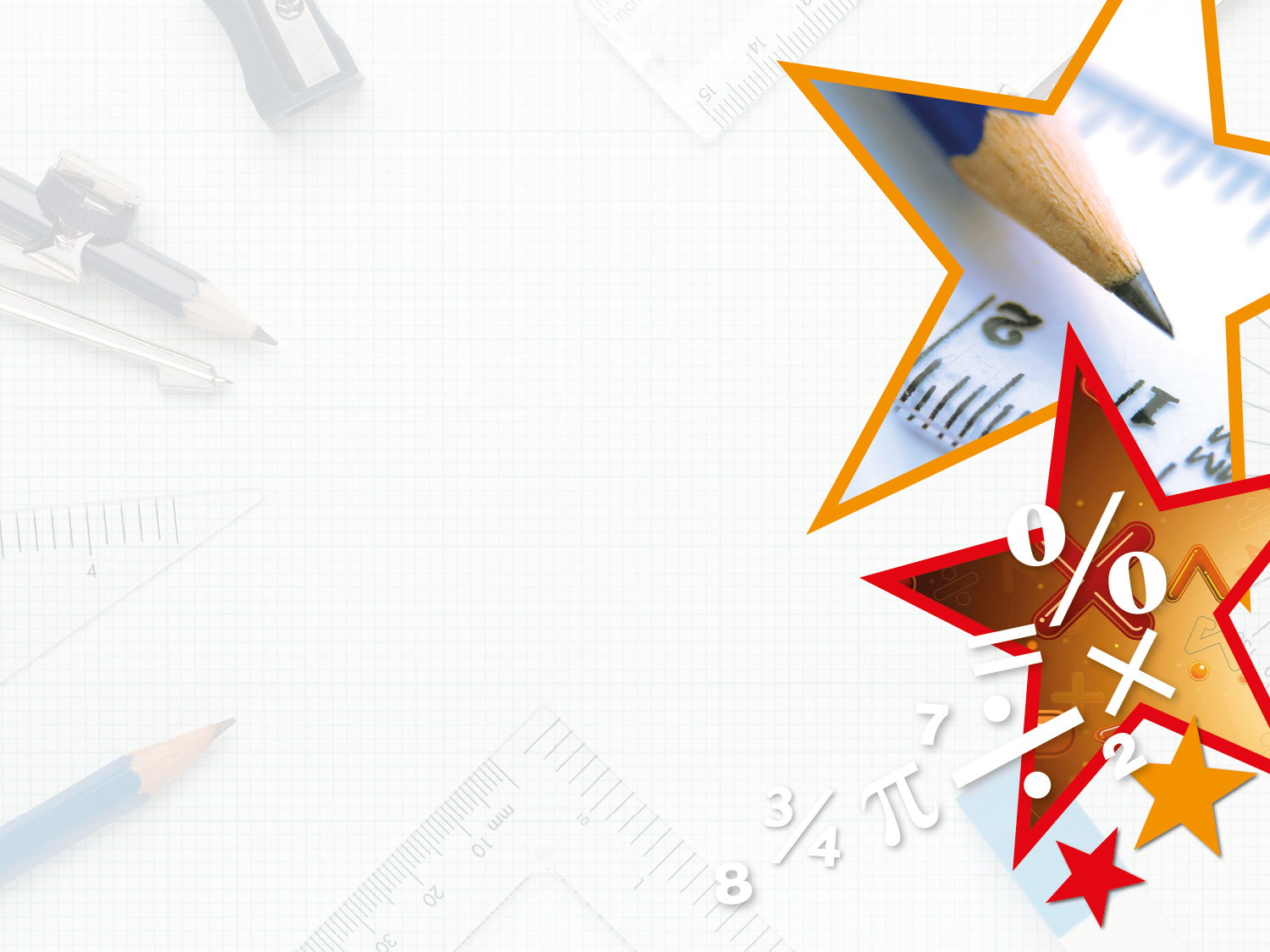 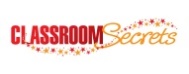 © Classroom Secrets Limited 2019
Problem Solving 1

Fill in the missing data.


There were more donkeys than llamas, but fewer donkeys than goats.


There were 20 more ponies than llamas.
= 10 animals